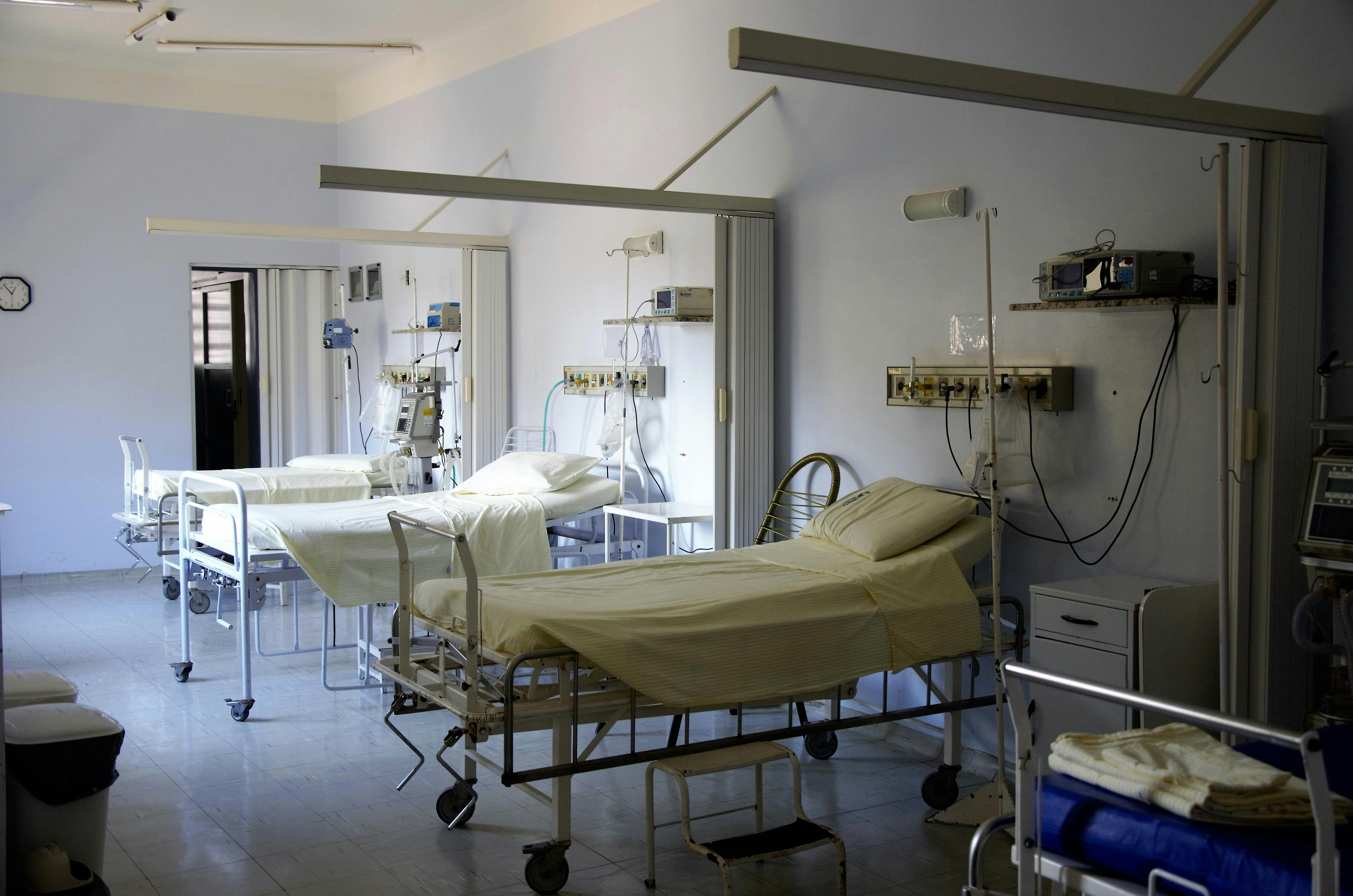 The Health System and Human Resource Planning:A Population Health ApproachThilina Bandara, Assistant Professor, University of Saskatchewan School of Public HealthJune 2024
Context
Canada's healthcare system is clearly facing a human resource and subsequently, a health services crisis

It is most evident in lack of access to primary care and some surgical services

The result is a growth in health inequities due to an increasing disparity in access to health services

From a population health perspective, the crisis indicates there is a fundamental disequilibrium between supply and demand

Health human resources do not meet the population's health needs
2
Considerations
This crisis is multifaceted, stemming from several factors:
an aging population increasing demand for healthcare services;
an aging healthcare workforce leading to retirements; and,
challenges in recruiting and retaining new healthcare workers.

Saskatchewan’s Provincial Auditor reported a 2,200 deficit in health-care workers over the next five years (reported in 2022)

The Saskatchewan Health Authority reports overall need to stabilize rural acute and emergency room services

Indicators of “needs”:
Assessed through community surveys, health care utilisation data, epidemiological data, or individual screenings
Needs should inform the health service and human resource planning process
Intelligence to understand demand include data on the healthcare utilisation, disease epidemiology, and the demographic characteristics of the population
3
Questions
Why is there a mismatch between supply and demand for healthcare services, which contribute to health inequalities?

What happens in the system because of that mismatch?

What needs to be done to bring greater balance to the system?

How should data collection change to better inform healthcare system needs?

What should data collection include to assist better healthcare resource planning?
4